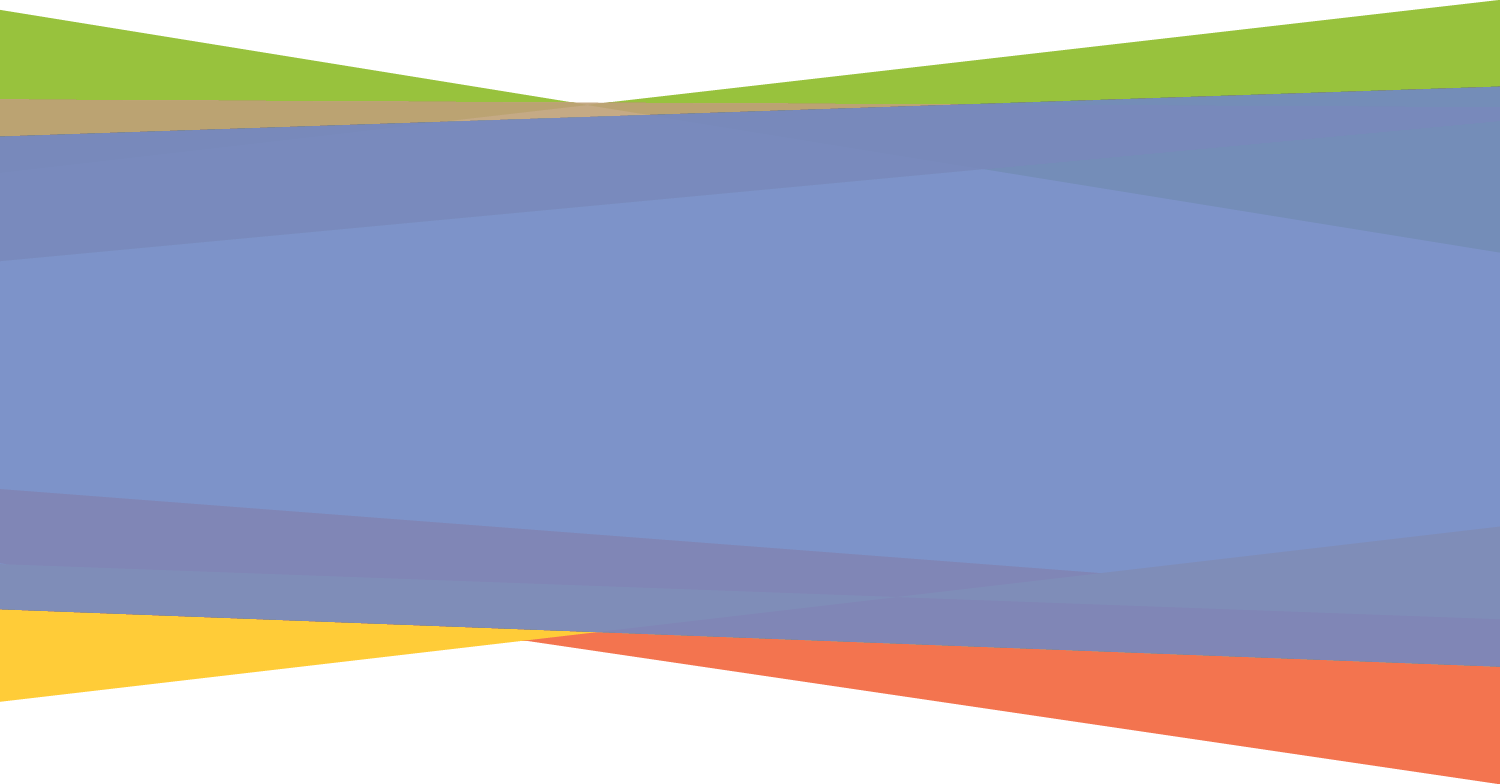 Comprehension - K-7
Kammi, Pat, Nicky
Big Idea:
Comprehension is a continuum that depends on thinking and understanding; it needs to be explicitly taught and routinely practiced.
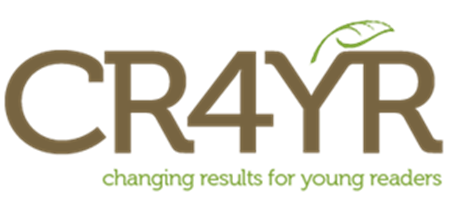 [Speaker Notes: Kammi]
Learning Targets:
To explore the definition of comprehension
To determine when students are struggling with comprehension
To learn how to explicitly teach comprehension
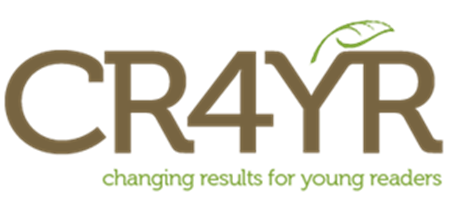 [Speaker Notes: Kammi]
What Is Comprehension?
Explore the definition of comprehension!



Consider the 
First People's Principles of Learning: 
Learning is holistic, reflexive, reflective, experiential, and relational (focused on connectedness, on reciprocal relationships, and a sense of place.
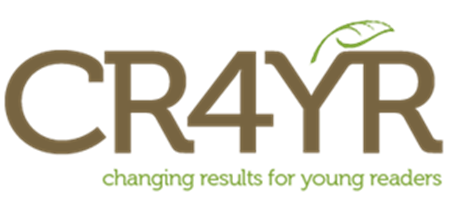 [Speaker Notes: Kammi can do this part of the presentation
Is there an order to which you teach the 4 strategies?
Do these not just with text]
Comprehension Continuum
[Speaker Notes: Kammi]
4 Strategies
Summarizing
Making Meaningful Connections
Self Regulating
Inferring 
Lanning, 2009
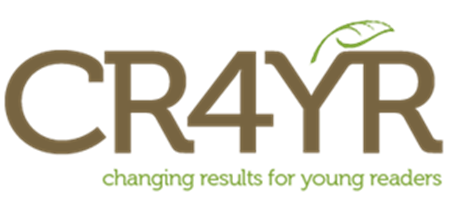 [Speaker Notes: Kammi

Make sure to talk about how these can be used at both primary and intermediate levels!!

Also mention the interdisciplinary connections among curriculum – these four strategies should be taught/reinforced in other subject areas too – science, socials etc....even math!!]
Summarizing
“Summarizing requires the reader to identify, paraphrase, and integrate important text information.  Summarizing may occur across different lengths of text.  It is a strategy in which a reader is constantly synthesizing the important ideas in text. “ 

Lanning, 2009
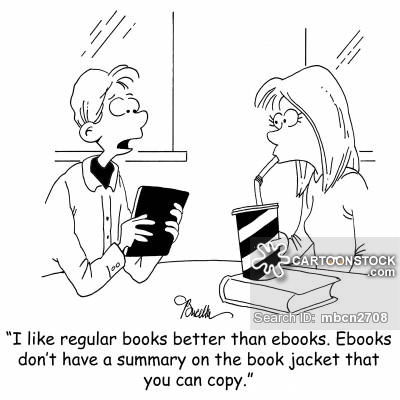 [Speaker Notes: Kammi

This is where we can get trapped at the far right of the continuum – asking for simple recall, versus remembering to paraphrase and integrate information.  The key here is remembering to synthesize the important information

Speak to reading/writing connection]
Making Meaningful Connections
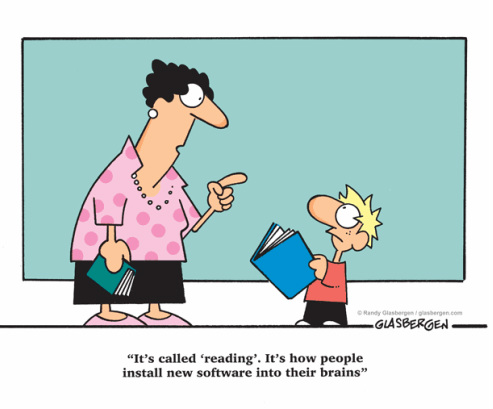 “Connections…are made by bringing ones’ background knowledge to the information in the text.  When creating meaningful connections, a reader is relating his or her previous experiences, knowledge, and/or emotions to the ideas presented in the text.” 

Lanning, 2009
[Speaker Notes: Kammi - 

Make sure to speak about the different kinds of connections – text to text, text to self, text to world and how you may need to create the situations for the students; especially those lacking in background knowledge

Tell story about using the Alexander stories with intermediates to build text to text connections]
Self Regulating
“When self regulating, a reader is continuously checking his or her reading to make sure it makes sense, and is also using a variety of “fix up skills when it does not make sense.  This process is more complex for struggling intermediate readers, because as texts become longer in length, the content less familiar, the vocabulary load higher and as authors employ more literary techniques in their writing. “ 
Lanning, 2009
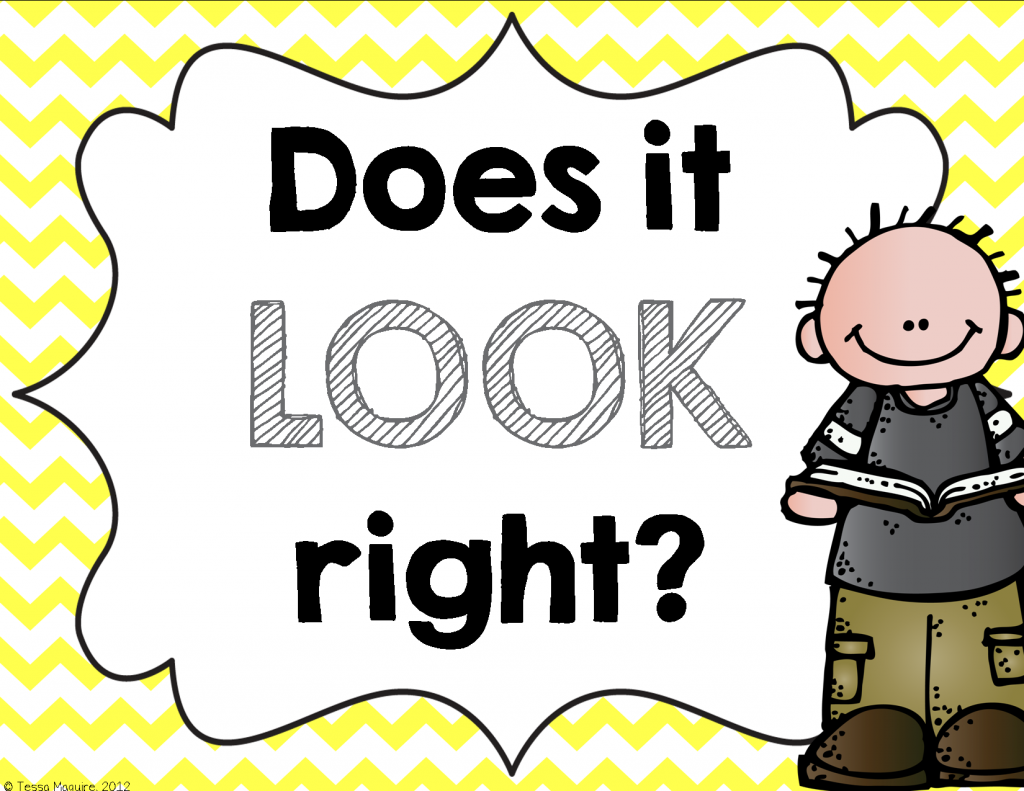 [Speaker Notes: Kammi - 
This is not behaviour, this is what we normally call self-monitoring]
Inferring
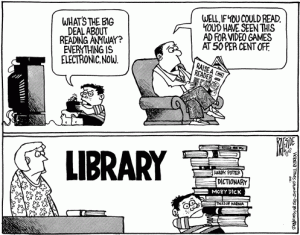 "Inferring not only facilitates comprehension, but it also enhances the reader’s enjoyment of the text as new perspectives are discovered." 
Lanning, 2009
[Speaker Notes: Kammi]
Now What Do I Do?
We have resources and ideas for you!
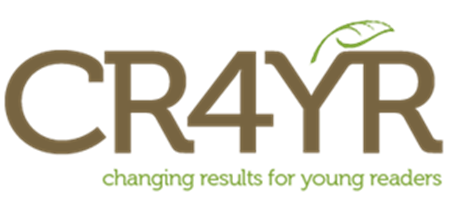 [Speaker Notes: Kammi
Refer back to the cr4yr website plus handouts on table
Pat and Nicky to discuss more strategies to use]
The Essence Of Reading
"...remember that comprehension is the essence of reading and that it has to be taught and cannot be left to chance!"
Rasinski et al, 2000
Consider the First Peoples Principles of Learning:
Learning involves patience and time.
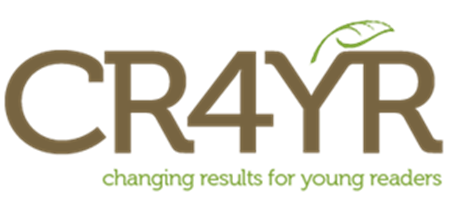 [Speaker Notes: Pat- Without comprehension, reading is simply following words on a page...]
How do we determine when students are struggling with comprehension?
listen carefully to our students' words
ask them questions
watch them closely
develop understanding of how they are doing and what they have learned – or not learned!
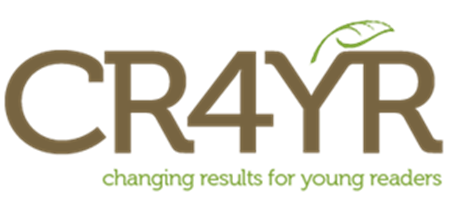 [Speaker Notes: Pat- we ask students questions and listen to the answers! We confer with kids, we observe behaviours and expressions, we read student responses closely.]
Habits of Mind
"Good readers ask questions before they 
read, as they read, and when they have 
finished reading."

                                            David Booth, 2008
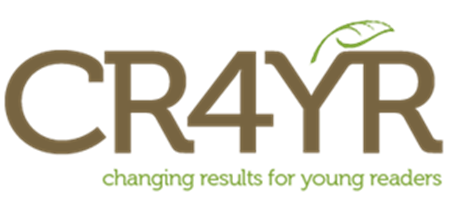 [Speaker Notes: Pat - We ask students questions to determine comprehension, in turn we]
Questioning
[Speaker Notes: Pat]
[Speaker Notes: Pat]
Think Aloud Strategy
peel back the layers of our thinking

 make the invisible, visible

 the importance of modelling
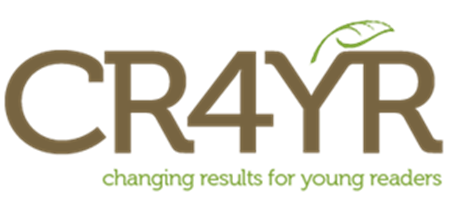 [Speaker Notes: PAT
Connect back to the beginning ; imbedding all four strategies into this

Model this with a read aloud]
Inferring
"Merging of background knowledge with clues in the text to come up with an idea that is not explicitly stated by the author."
-Harvey and Goudvis
Consider the First Peoples Principle of Learning:
Learning requires exploration of one’s identity.
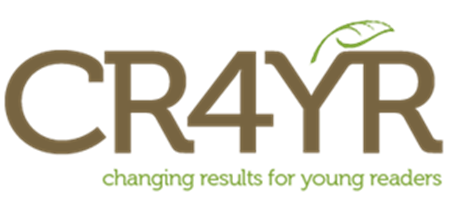 [Speaker Notes: Nicky
CONNECT BACK TO THE BEGINNING]
Inferring
"What I like in a good author is not what he says, but what he whispers."
-Logan Pearson Smith
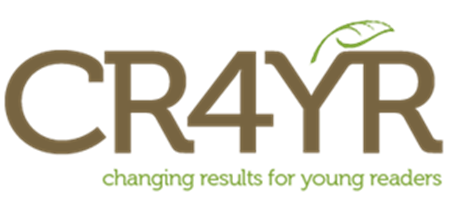 [Speaker Notes: Nicky]
Summarizing
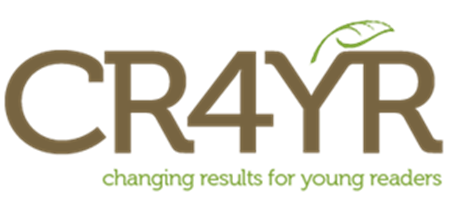 [Speaker Notes: Nicky
CONNECT BACK TO THE BEGINNING

Make sure to talk about the reading/writing connection – how summarizing can often become a written activity, as well as an oral one]
Literacy Resources
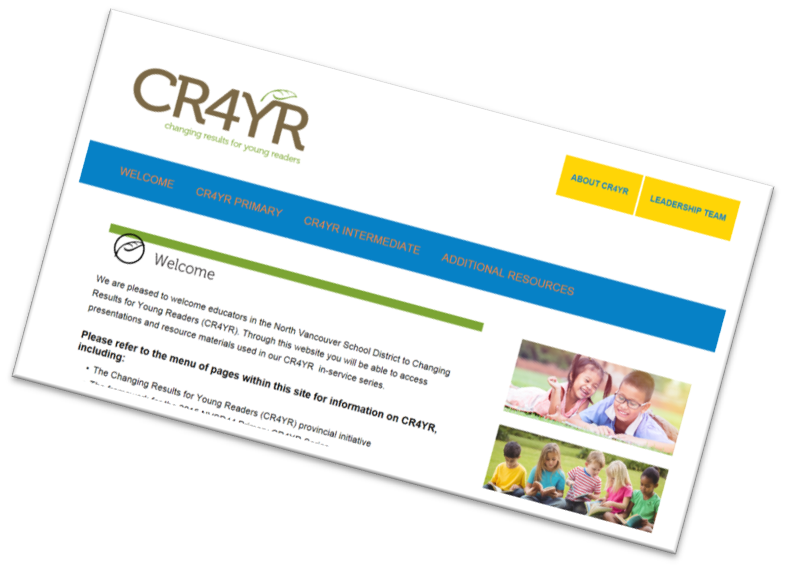 http://cr4yr.ca/
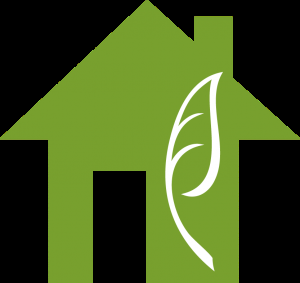 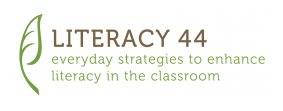 http://literacy44.ca
[Speaker Notes: In each presentation  prior to   jigsaw]
Putting The Pieces Together
Jigsaw Part 2  = School  groups
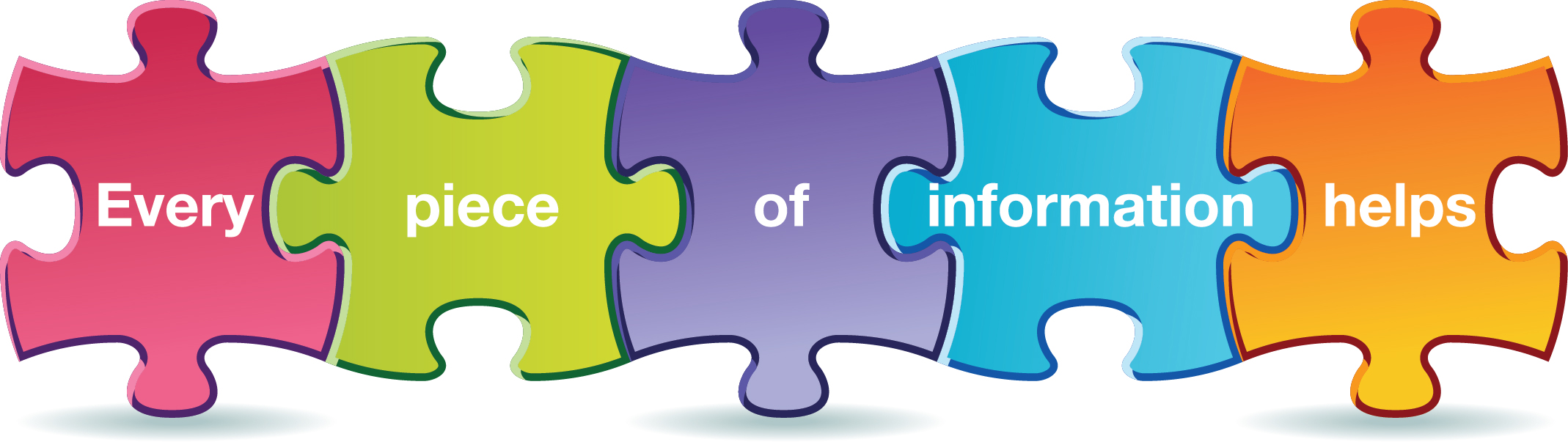 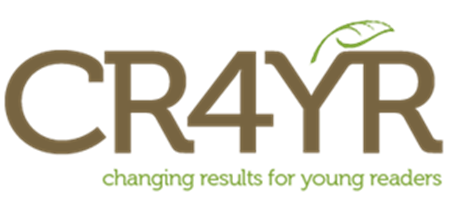 [Speaker Notes: NICKY]
Agenda
10:00am- 1:00pm
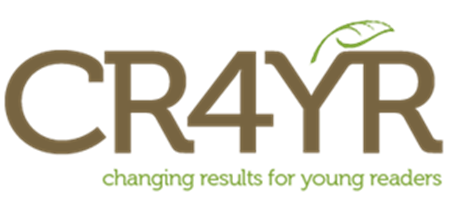 [Speaker Notes: After the  jigsaw slide]